الصف الثانى الإعدادى
الدرس الأول
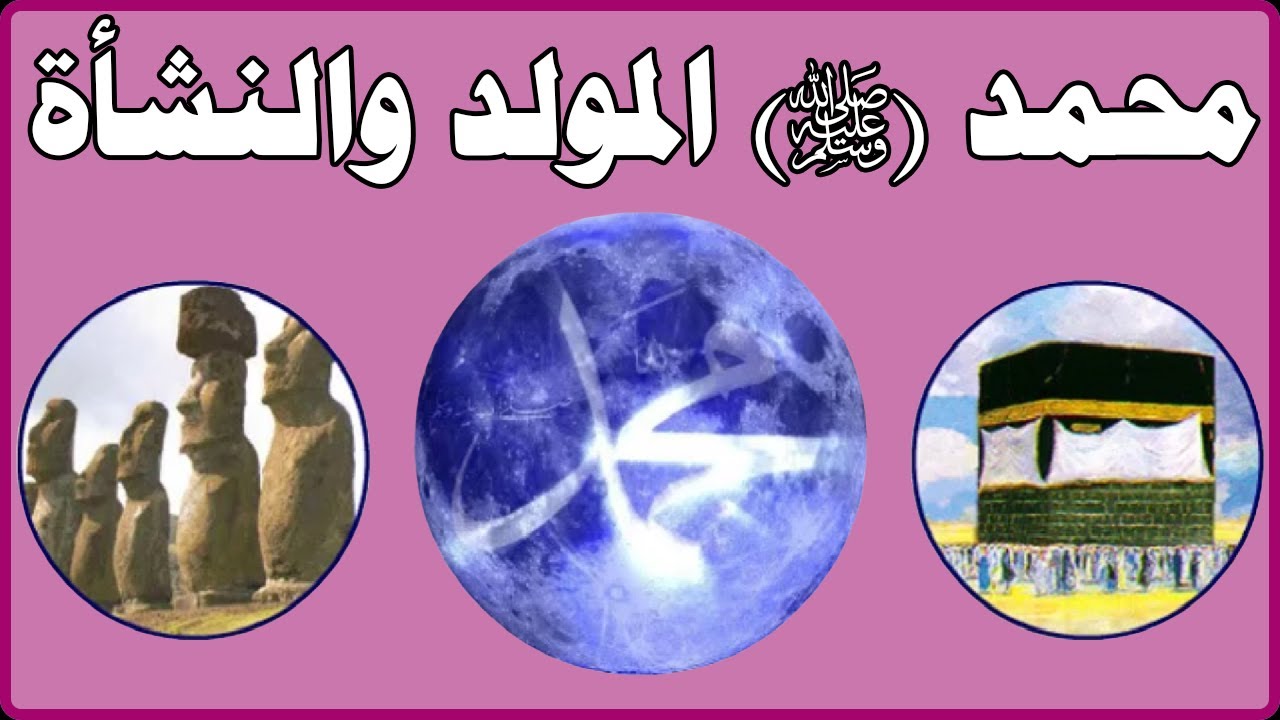 أهداف الدرس
يتعرف قصة ميلاد الرسول ﷺ .
يفسر أسباب توجة أبرهة الحبشى لهدم الكعبة .
يستخلص دلائل النبوة من خلال دراسة مولد ونشأة الرسول ﷺ . 
يقدر قيمة العمل وأهميته فى الإسلام .
أولا : مولده ﷺ :
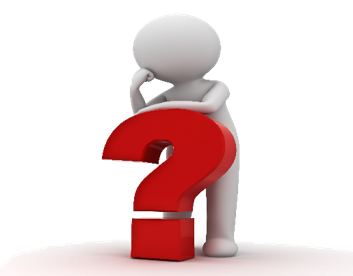 عرف عام مولد الرسول ﷺ  بعام الفيل :
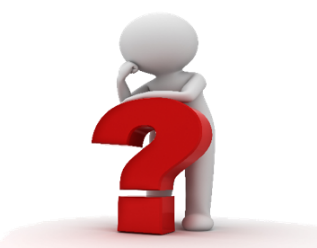 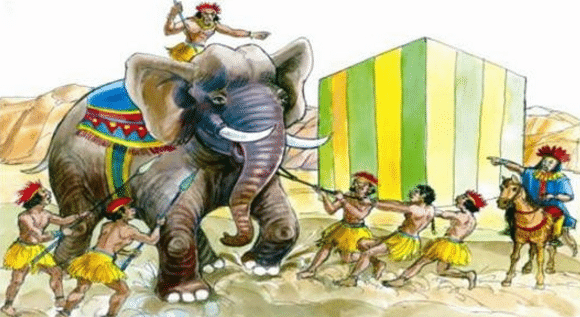 ثانيا : نسبه ﷺ :
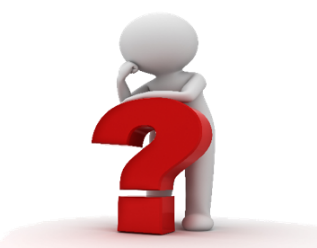 ثالثا : طفولته ﷺ المباركة :
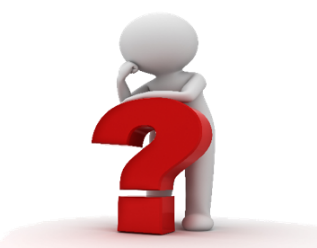 حياته ﷺ فى بيت عمه أبى طالب :
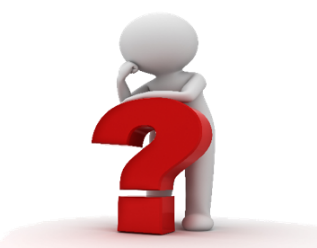 تعلم النبى ﷺ الكثير من الصفات أثناء عمله بحرفة الرعى مثل :
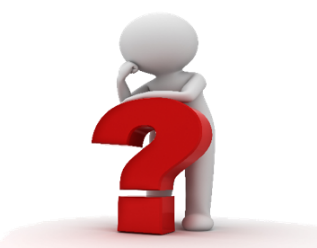 رابعا : شبابه ﷺ وزواجه :
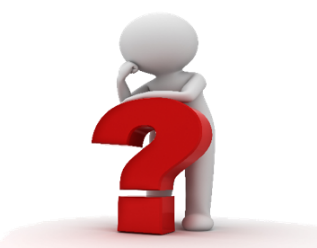 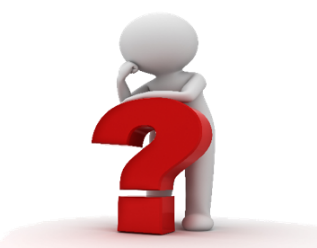 زواج محمد ﷺ من السيدة خديجة رضى الله عنها :
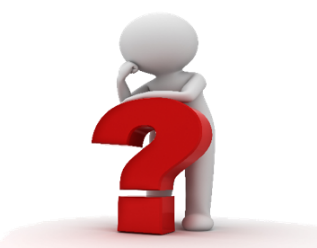